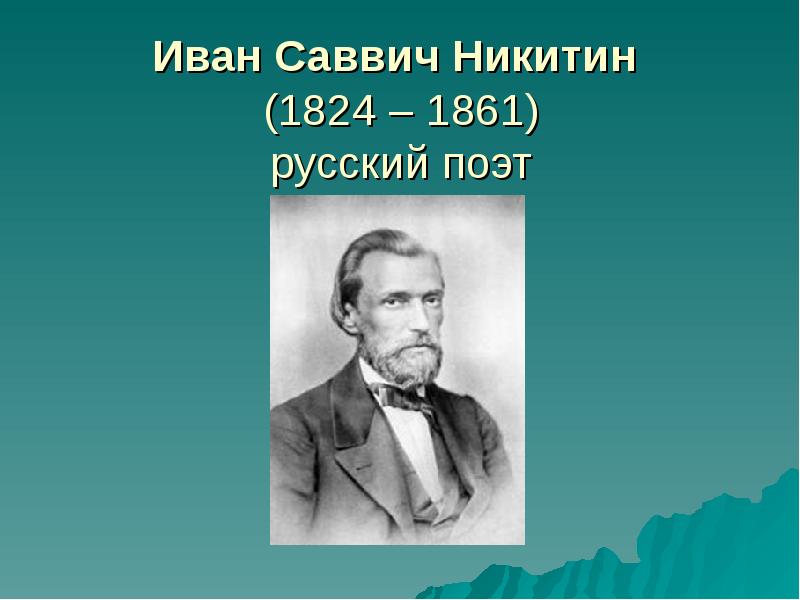 БИОГРАФИЯ ДЛЯ ДЕТЕЙ
Родился Иван Саввич в городе Воронеже 3 октября 1824 года в семье зажиточного мещанина, торговавшего свечами. Грамоте выучился рано благодаря соседу-сапожнику, в детстве много читал и любил находиться на природе, единение с которой чувствовал с самого рождения. В возрасте восьми лет поступил в духовное училище, далее продолжил обучение в семинарии.Внезапное окончание учебы обусловило разорение отца, его пагубная страсть к алкоголю и смерть матери, что вынудило юношу взять на себя заботу о близких. Иван, отчисленный по причине частого отсутствия на занятиях в классе и слабой успеваемости, стал вместо отца работать в свечной лавке, которая потом вместе со свечным заводом была продана за долги, а на эти деньги приобретен полуразвалившийся постоялый двор.
ТРУДНОСТИ БЫТИЯ
Биография Никитина, работавшего на постоялом дворе дворником, описывает его трудную однообразную жизнь. Но несмотря на тяжелые обстоятельства, юноша не опустился духовно, в любую свободную минуту старался читать книги, сочинять стихи, просившиеся наружу из его сердца. Поэтические строки Иван начал писать еще в семинарии, в печать свои творения решился отдать только в 1853 году. Публикация их состоялась в «Воронежских губернских ведомостях», когда молодому человеку было 29 лет. Произведения автора переписывались и передавались из рук в руки, начали печататься в "Отечественных записках", "Библиотеке для чтения". Поэт-самородок, любивший с детства природу и воспевавший ее красоту, – Никитин Иван Саввич. Краткая биография для детей передает его способность тонко чувствовать окружающий мир, воспевать утонченные оттенки красок. Он был способен одним лишь росчерком пера вдохновенно и пронзительно чутко описать окружающий мир. Иван Никитин, биография которого описывает его истинную любовь к природе, в творчестве проявил себя как талантливейший пейзажист.
Интересные факты из жизни
За свою жизнь Иван Никитин написал около 200 стихотворений. На 60 произведений воронежского поэта были написаны песни и романсы. Поэзия Никитина вдохновляла многих известных композиторов, среди которых Николай Римский-Корсаков, Эдуард Направник и другие. Некоторые стихотворения стали популярными песнями, одна из самых известных — «Ухарь-купец».
В 1955 году летом во время купания Никитин сильно простудился, долго болел. В этот тяжелый период он пишет стихотворения с религиозной тематикой. Несмотря на частые болезни, поэт старался много времени посвящать творчеству. В 1960 году вышло его прозаическое произведение «Дневник семинариста». Иван Саввич занимался общественной работой, способствовал распространению грамотности, открытию воскресных школ.
В мае 1861 года поэт снова простудился, что вызвало обострение туберкулезного процесса. Умер Иван Никитин 16 октября 1861 года в Воронеже. Ему было всего 37 лет. На месте кладбища, где он был похоронен, сейчас находится цирк. Могилу Ивана Никитина, Алексея Кольцова и несколько других захоронений не тронули. Это место огорожено и называется «Литературный некрополь». В 1911 году на Никитинской площади рядом с кинотеатром «Пролетарий» был установлен памятник поэту. Именем Ивана Никитина в Воронеже названы улица, областная универсальная библиотека. В доме, где жил поэт с 1846 года, сейчас находится литературный музей имени И.С. Никитина
стихи никитина
В ТЕМНОЙ ЧАЩЕ ЗАМОЛК СОЛОВЕЙ...
В темной чаще замолк соловей, Прокатилась звезда в синеве; Месяц смотрит сквозь сетку ветвей, Зажигает росу на траве. Дремлют розы. Прохлада плывет. Кто-то свистнул... вот замер и свист. Ухо слышит, едва упадет Насекомым подточенный лист. Как при месяце кроток и тих У тебя милый очерк лица! Эту ночь, полный грез золотых, Я б продлил без конца, без конца!
БЕГУТ ЧАСЫ, НЕДЕЛИ И ГОДА...
Бегут часы, недели и года, И молодость, как легкий сон, проходит. Ничтожный плод страданий и труда Усталый ум в уныние приводит: Утратами убитый человек Глядит кругом в невольном изумленье, Как близ него свой начинает век Возникшее недавно поколенье. Он чувствует, печалию томим, Что он чужой меж новыми гостями, Что жизнь других так скоро перед ним Спешит вперед с надеждами, страстями; Что времени ему дух новый чужд И смелые вопросы незнакомы, Что он теперь на сцене новых нужд Уж не актер, а только зритель скромный.